強化学習を適用した麻雀プレイヤにおける関数近似の妥当性の検証
上智大学理工学部情報理工学科４年　清水大志
1
目次
はじめに
 麻雀について
 強化学習について
 用いた強化学習手法とその結果
 テーブル型
 線形近似型
 XGBoost型
2
はじめに
AlphaGoが2017年囲碁で人間のトッププロを破る
→ 深層強化学習やモンテカルロ木探索を組み合わせて作られたＡＩ

 完全情報ゲーム（チェス・囲碁など）においては人間はもう勝てないとわかっている
→ 研究テーマとして強化学習で不完全情報ゲームをやりたい！
3
はじめに
不完全情報ゲームの例

・ ポーカー　　・ 大富豪　　　　・ 麻雀　　　　　 ・ 人狼(汝は人狼なりや?)
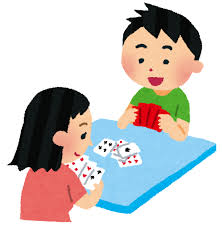 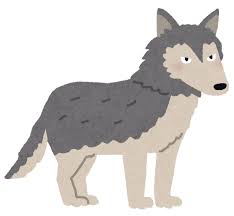 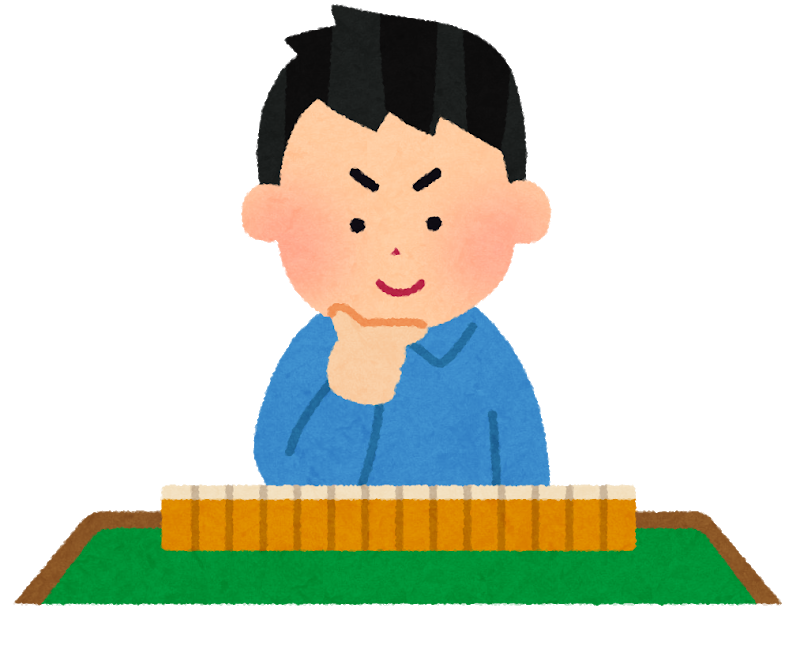 4
はじめに
麻雀　　＋　強化学習
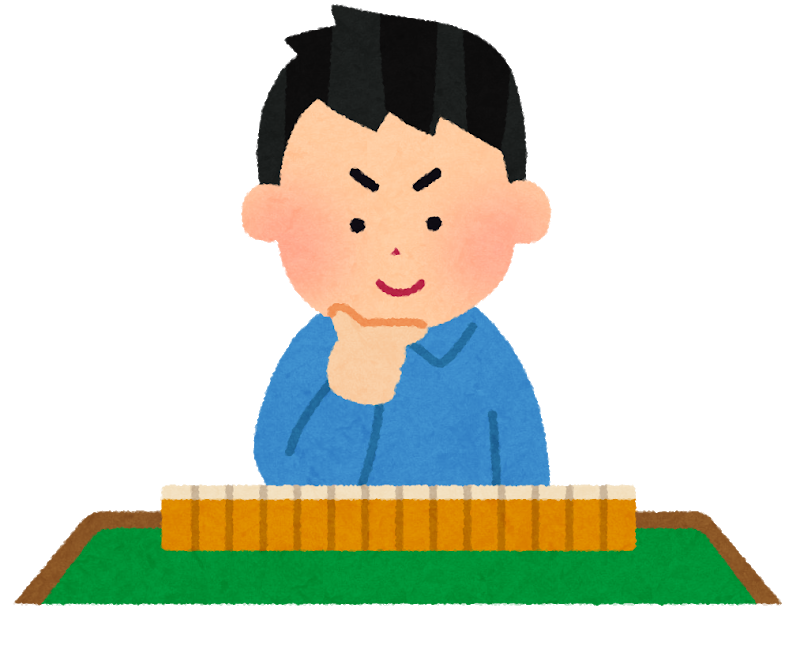 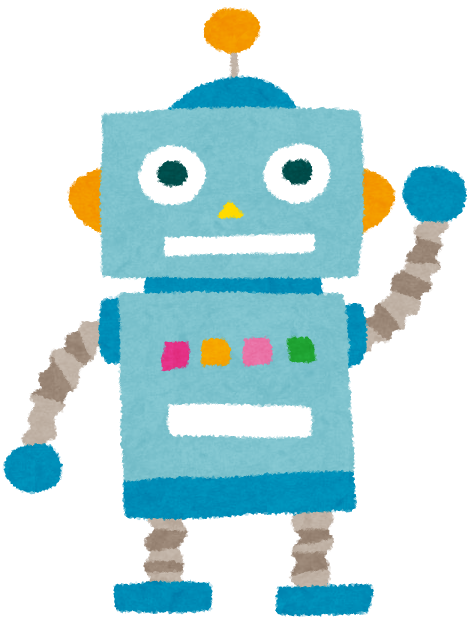 5
本研究の位置付け
強い麻雀AIを作りたい
   → 前段階として強化学習のみを用いたAIを作成した
 先行研究としては水上らの「爆打」[2015]が有名
   → 最も強いバージョンでは強化学習を用いていない
 「麻雀＋強化学習」としては山田の先行研究[2018]
   → 単純化された一人麻雀に話を絞っている

 より実際の麻雀に近い形での学習を行った
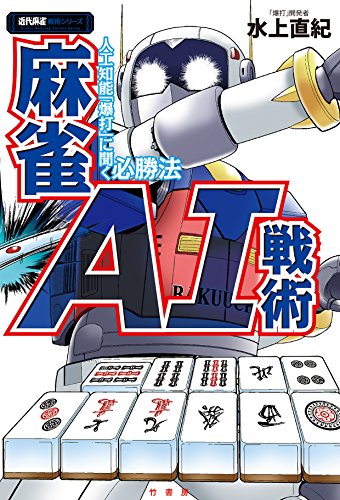 6
はじめに
麻雀　　＋　強化学習
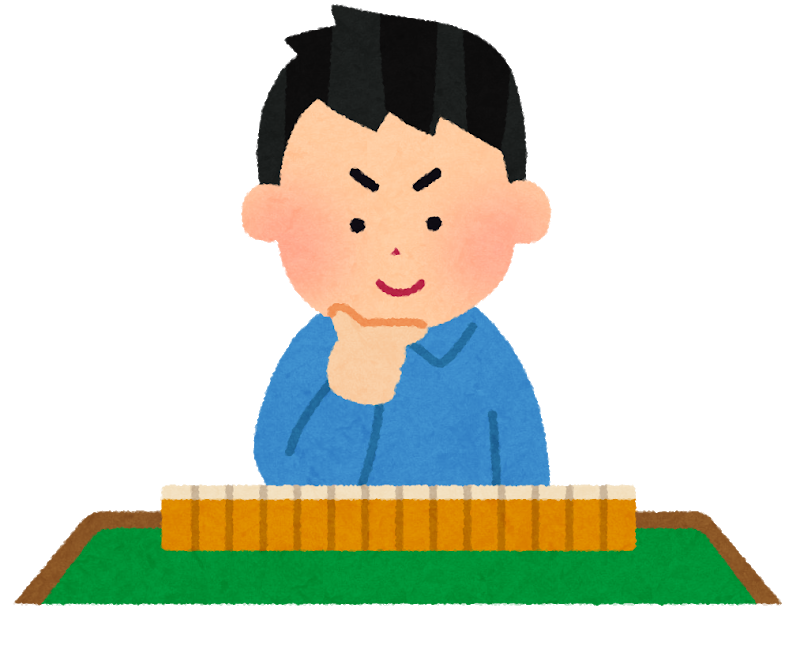 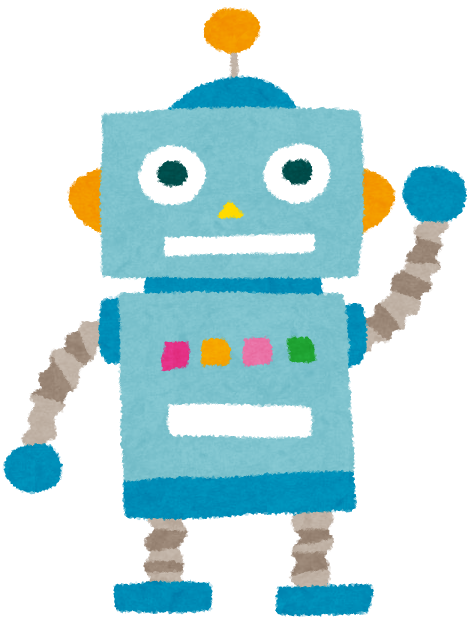 7
麻雀について
麻雀は、麻雀牌を用いて複数人で得点を競うゲーム



 それぞれ4枚ずつ使う
 「一枚山から持ってきて一枚要らない牌を捨てる」を繰り返して　あがりの形をめざす
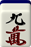 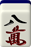 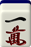 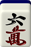 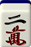 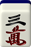 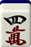 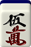 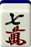 8
強化学習について
麻雀　　＋　強化学習
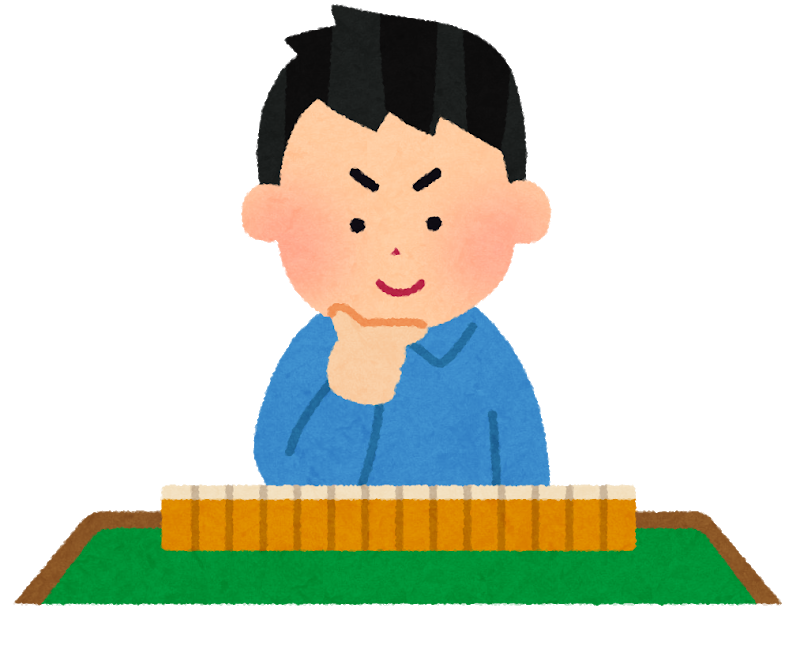 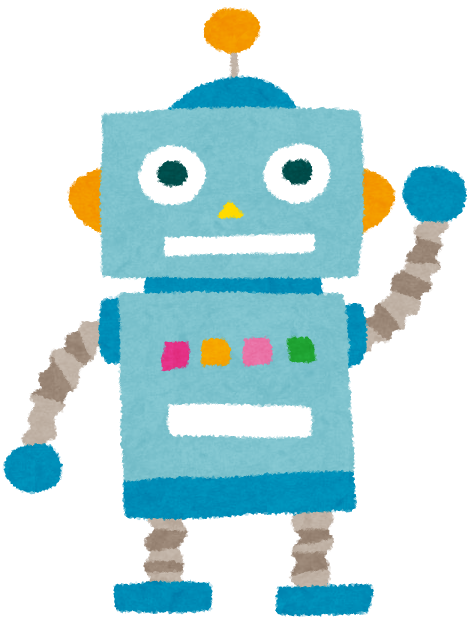 9
強化学習について
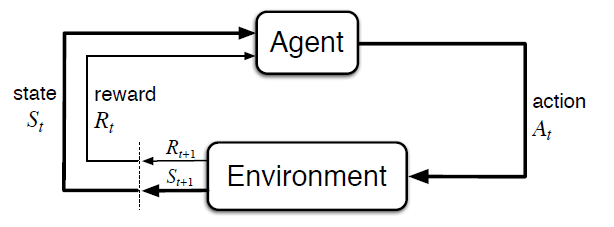 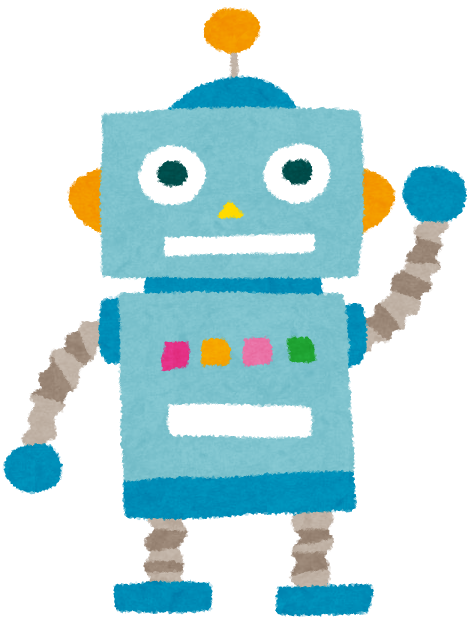 ‘
10
用いた強化学習手法（テーブル型）
11
用いた強化学習手法（線形近似型）
12
用いた強化学習手法（線形近似型）
13
実験説明
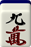 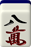 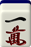 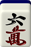 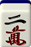 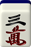 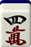 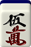 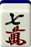 14
実験説明
3枚麻雀と5枚麻雀を行った
 3枚麻雀では「順子」or「刻子」を作る



 5枚麻雀では「順子」or「刻子」と「雀頭」を作る
順子
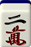 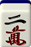 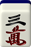 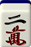 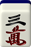 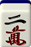 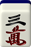 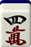 あがりの形
刻子
雀頭
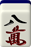 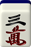 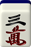 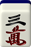 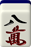 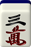 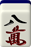 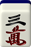 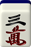 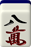 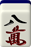 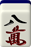 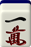 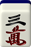 あがりの形
15
実験説明
16
実験説明
(1)両面待ちか (23のみ)
(2)ペンチャン待ちか (12 or 34)
(3)カンチャン待ちか (13 or 24)
(4)1または4の対子か (11 or 44)
(5)2または3の対子か (22 or 33)
(6)1または4を含むか
(7)2または3を含むか
17
結果と考察（テーブル型　線形近似型）
4種3枚麻雀の「各牌残り枚数無限型」（常に等確率で牌を引けると仮定したもの）について、理論値との平均二乗誤差の図
テーブル型の値は0.426　線形近似型では1.738
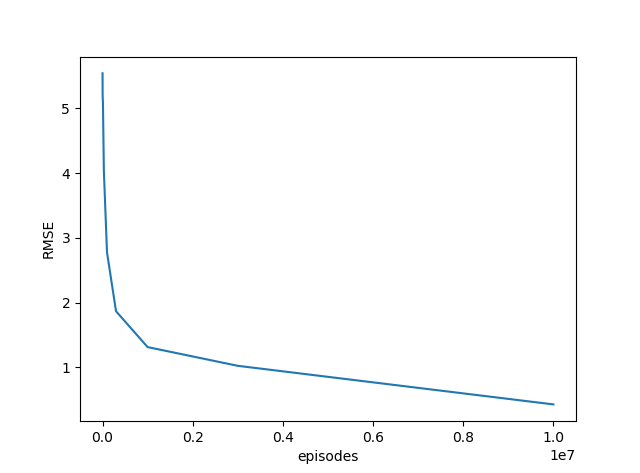 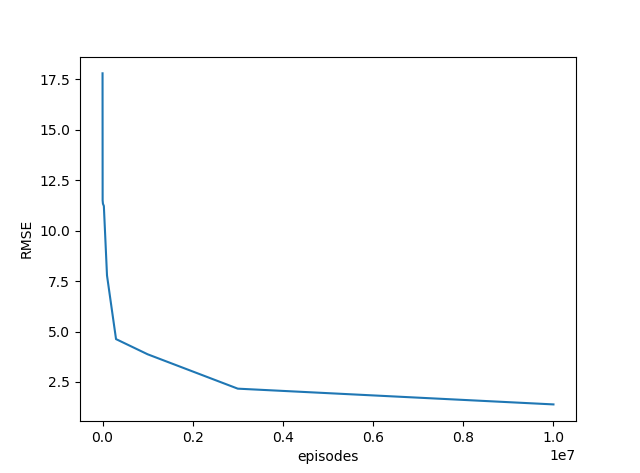 テーブル型
線形近似型
RMSE
RMSE
エピソード数
エピソード数
18
結果と考察（テーブル型　線形近似型）
「各牌残り枚数無限型」（常に等確率で牌を引けると仮定したもの）の平均手数についての表
テーブル型より悪い
19
結果と考察（テーブル型　線形近似型）
「各牌残り枚数無限型」（常に等確率で牌を引けると仮定したもの）の計算時間についての表（上の結果を出すまでの時間）
テーブル型より悪い
20
結果と考察（テーブル型　線形近似型）
つまり、線形近似型はあがりまでの平均手数においても、状態価値関数値の収束の速さにおいてもテーブル型に  負けている
線形関数近似では、特徴量同士が影響を与えあうような　状況をうまく表現できないからだと考えられる
（1の対子があるときの「8の対子がある価値」は、何も対子がない時の「8の対子がある価値」とは異なる！）
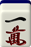 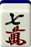 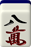 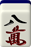 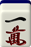 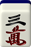 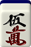 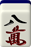 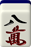 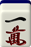 21
結果と考察（テーブル型　線形近似型）
線形関数近似ではなく、特徴量同士の関係を考慮に入れた関数近似を行いたい！

 ここで目をつけたのがXGBoost
 Kaggleなどのデータ解析の場でよく用いられる手法
 勾配ブースティングと決定木を組み合わせている
 場合分けに強い
22
用いた強化学習手法（XGBoost型）
23
用いた強化学習手法（XGBoost型）
24
結果と考察（XGBoost型）
4種3枚麻雀の「各牌残り枚数無限型」 （常に等確率で牌を引けると仮定したもの）について、理論値との平均二乗誤差の図
 左の「特徴量」の値が1.395　右の「手牌そのまま」が1.823
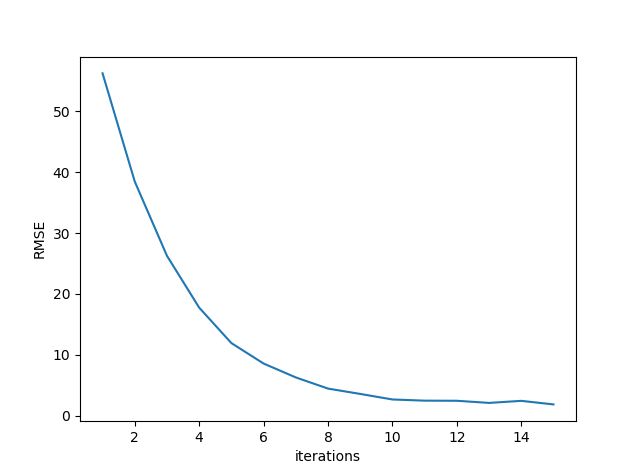 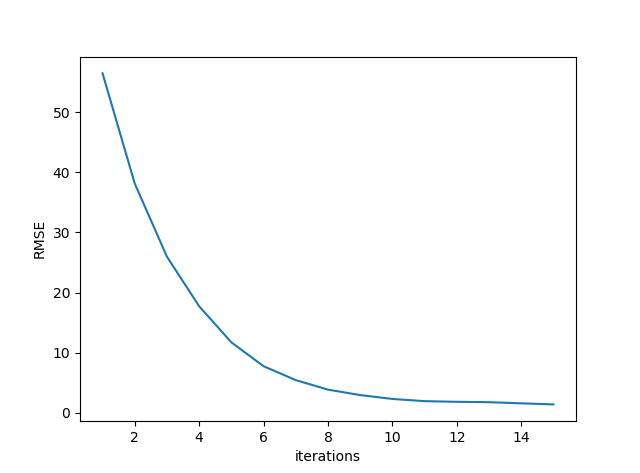 XGBoost型
（手牌そのまま）
XGBoost型（特徴量）
RMSE
RMSE
イテレーション数
イテレーション数
25
結果と考察
「各牌残り枚数無限型」 （常に等確率で牌を引けると仮定したもの）の平均手数についての表
線形近似型や
手牌そのまま型
より良い
26
結果と考察（線形近似型）
「各牌残り枚数無限型」において得られた具体例（9種5枚麻雀）
 3切りが正解（6と9待ち）






 線形近似型では7切りが良いと判断
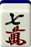 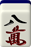 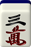 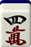 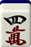 手牌
状態行動価値が最も
高いのは7切り
27
結果と考察（XGBoost型）
「各牌残り枚数無限型」において得られた具体例（9種5枚麻雀）
 3切りが正解（6と9待ち）






 XGBoost型では3切りが良いと判断
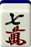 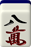 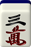 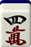 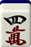 手牌
状態行動価値が最も
高いのは3切り
28
結果と考察
「各牌残り枚数無限型」 （常に等確率で牌を引けると仮定したもの）の計算時間についての表（上の結果を出すまでの時間）
他の型
より良い
29
結果と考察
「各牌残り枚数無限型」で提案手法のXGBoost型（特徴量）はあがりまでの平均手数においても、状態価値関数値の収束の速さにおいても他の型より良い結果がでた
より実際の形に近づけるために、「各牌残り枚数有限型」（高々各牌４枚のみ使用）で実験を行う
30
結果と考察
「各牌残り枚数有限型」（通常の麻雀牌と同じ数）の平均手数についての表
線形近似型や   手牌そのまま型
より良い
31
結果と考察（線形近似型）
「各牌残り枚数有限型」において得られた具体例（9種5枚麻雀）
 7切りが正解（3と6待ち）






 線形近似型では1切りが良いと判断
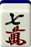 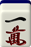 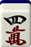 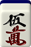 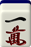 手牌
状態行動価値が最も
高いのは1切り
32
結果と考察（XGBoost型）
「各牌残り枚数有限型」において得られた具体例（9種5枚麻雀）
 7切りが正解（3と6待ち）






 XGBoost型では7切りが良いと判断
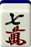 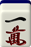 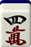 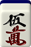 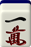 手牌
状態行動価値が最も
高いのは7切り
33
結果と考察
「各牌残り枚数有限型」（通常の麻雀牌と同じ数）の計算時間についての表（上の結果を出すまでの時間）
他の型
より良い
34
結果と考察
「各牌残り枚数無限型」だけでなく、「各牌残り枚数有限型」でも提案手法のXGBoost型（特徴量）はあがりまでの平均手数においても、状態価値関数値の収束の速さにおいても他の型より良い結果がでた
各牌の残り枚数を考慮した打牌ができるかどうかを調べた
35
結果と考察
36
結果と考察
「各牌残り枚数有限型」の平均手数についての表







 各牌の残り枚数を入れても値が良くならなかった
37
結果と考察
各牌の残り枚数を特徴量に入れても値がよくならなかった
　→ ゲームが単純すぎて、残り枚数を考慮しなくても手牌から最善手が打てるのでは？

 例えば４種３枚麻雀において　　　　　　　　　　から　　　　　を打たな
　
　いといけない場面がほとんど起きない。ほとんどの山の状況に
　
　おいて　　　　切りが正解となる。
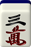 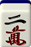 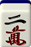 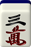 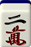 38
結果と考察
ゲームを複雑にする
 牌の種類を3色（萬子、筒子、索子）に増やす
 手牌の枚数を8枚に増やす
 人数を二人、三人、四人と増やす

 複数人ルールとして
 ロンあがりあり
 鳴きは考慮しない
 役は考慮しない（報酬はあがったら100）
39
結果と考察
「各牌残り枚数有限型」の平均手数についての表







 四人麻雀では「残数情報あり」の方が値が良くなった
40
おわりに
麻雀に強化学習を適用して、テーブル型、線形近似型、XGBoost型の三つの方法を行った
 どの型においても4種3枚麻雀では理論値と近い値が求まり、適切な価値関数を求めることができた
 提案手法のXGBoost型について、同じ特徴量を用いることで線形近似型より良い結果を出すことができた
 ゲームを複雑にすることで、各牌の残り枚数を考慮に入れた打牌ができるようになった

牌画は天鳳（https://tenhou.net/）からいただきました
41